Rejoignez le groupe des Professionnels Anonymes !
Pierre-Emmanuel DAUTREPPE

pedautreppe@pyxis-tech.com
Qui suis-je ?
42 ans
Fondateur de Pyxis Belgique et de la Journée Agile
Coach Agile Technique
Coach Professionnel en Développement Intégral
Animateur de groupes de Co-Développement Professionnel
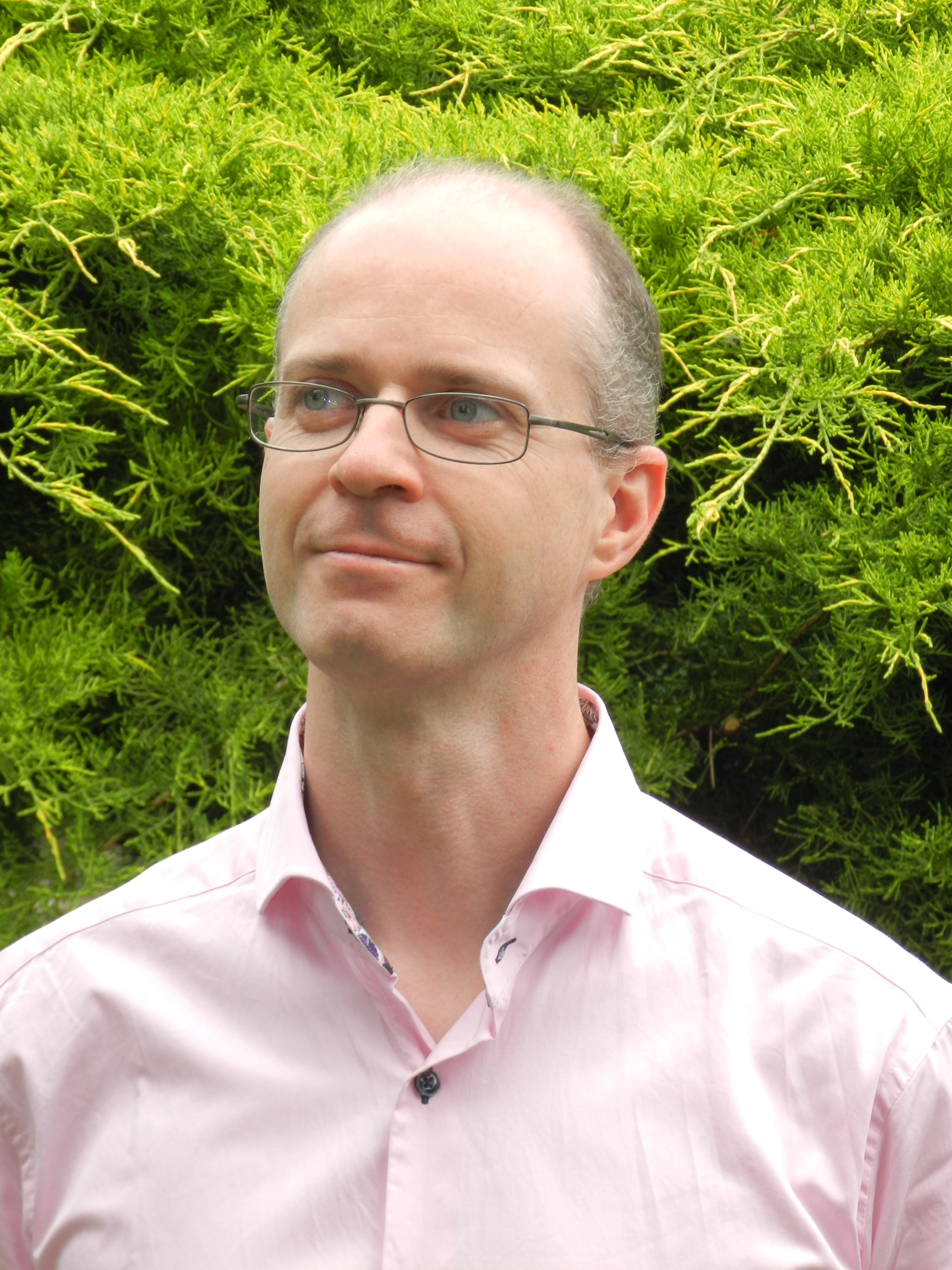 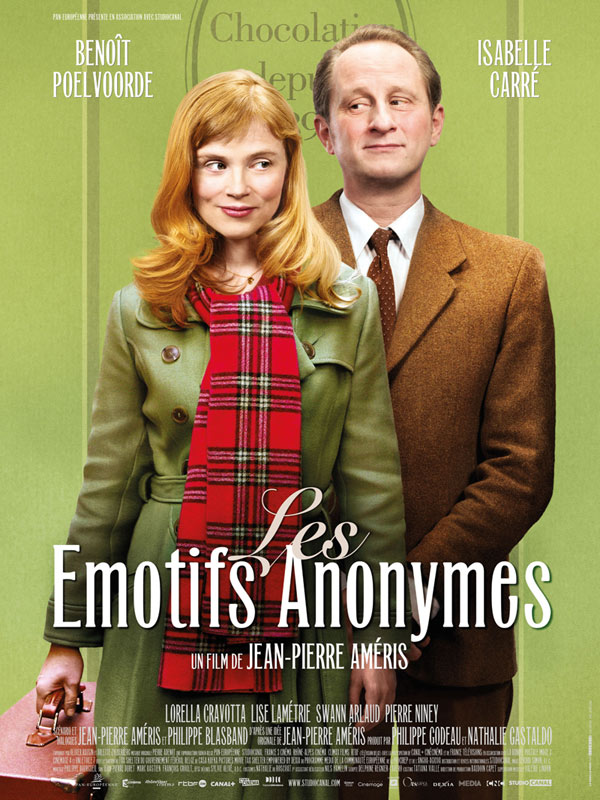 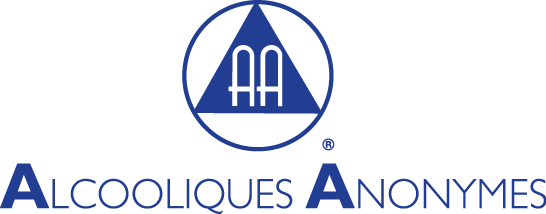 [Speaker Notes: Alcooliques Anonymes, groupes de soutien
Association d’entraides pour les parents]
Et au travail ? Besoin d’aide ?
Une réponse
[Speaker Notes: Adrien Payette, professeur à l’École Nationale d’Administration Publique située à Montréal, inspiré notamment par l’action learning
Claude Champagne, professionnel en formation et développement organisationnel dans un hôpital]
Un processus en 7 étapes
Un processus en 7 étapes
Un processus en 7 étapes
0
Préparation
1
Exposé de la situation
2
Clarification
3
Contrat de consultation
4
Réactions
Idées et pistes
5
Synthèse
Plan d’action
6
Appréciations
Apprentissages
Applications
Et demain ?
Et si vous rejoigniez un groupe de CODEV ?
Questions
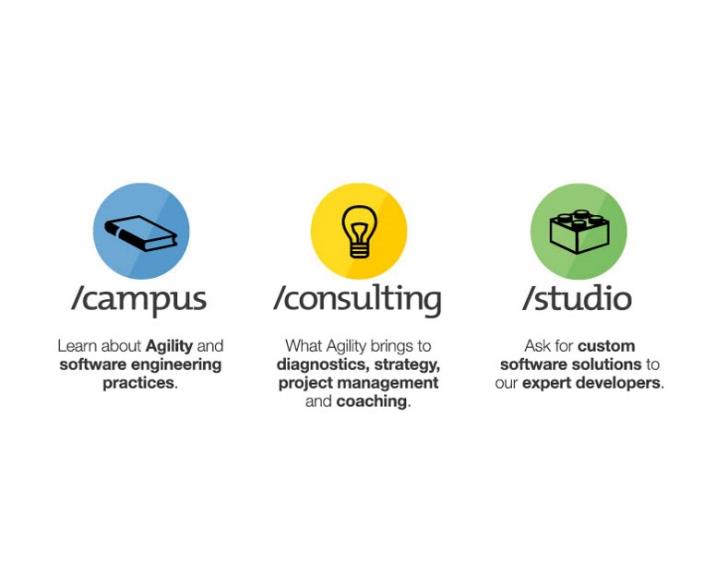 Thank you!
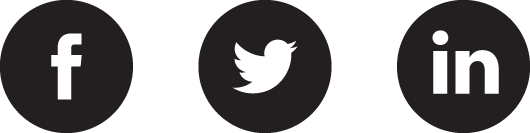 pyxis-tech.com